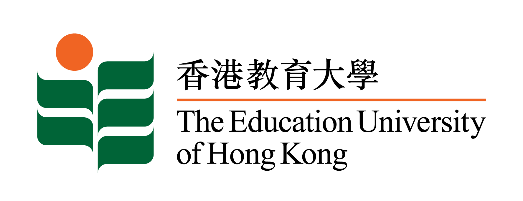 從詩詞欣賞到品德情意教育教師工作坊
2020年10月10日
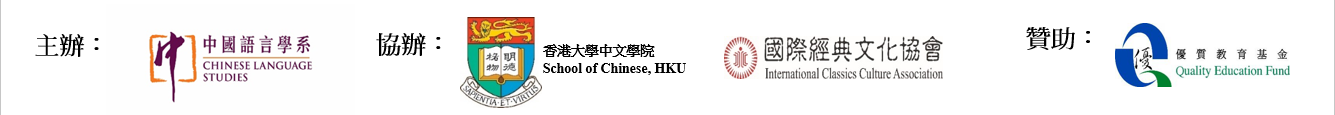 研究團隊
計畫理念
透過欣賞中國古典詩詞，並結合學生生活，探討文學作品的品德情意教育功用，培養學生正確的人生觀，引發學生學習中國語文科的興趣及提升語文能力。
計畫目標
(一) 配合初中中文課程，為全港初中學生學習中華文化知識提供參考教材。
(二) 引起學生學習中國語文科的興趣，提升學生的語文能力及文學素養。
(三) 為校本課程老師自編教材提供參考。
(四) 培養學生正確的人生觀，樹立正確的道德、是非觀念。
(五) 培養學生對優秀的中華文化、國家和民族的感情。
(六) 從文化活動中，培養學生認識、反思和認同中外高尚文化。
推行方案
1.制訂大綱，諮詢文化學者、校長、老師，配合教學目標，制訂教學大綱。
2.編寫實驗教材：在28所學校進行實驗教學及評估。
3.建立資料庫網站：學生可隨時閱覽或下載教材，學習詩詞朗誦，並完成網上自我評估測驗。
4.舉辦文化講座/大型座談會：邀請專家、學者講演，提高學生、教師、家長對中國詩詞與品德情意教育的認識。
5.舉辦教師工作坊：讓教師和學生分享、交流學習詩詞的心得，以提高學習效能。
參與學校
(排名不分先後)
實驗教材編寫原則
(1)「用家導向」之一，切合初中學生的語文能力及心智水平。
(2)「用家導向」之二，配合教師於課堂上講授。
(3)透過輕鬆活潑的敘述筆調讓學生瞭解詩詞名篇與中外名句。
(4)每課教材主題集中，吸引學生積極自主學習。
(5)賞析深入淺出，激活學生的高階思考。
(6)內容力求「接地氣」，以學生日常生活的例子豐富教材。
(7)教材以文字為主，圖畫與聲音檔為輔，提供跨媒體學習體驗。
(8)評估題型多元化，記憶力、分析力、創造力並重。
編寫程序
(1)由計畫研究小組草擬初稿。
(2)稿件交專家顧問審閱，向研究小組提出修訂建議。
(3)修訂後的教材將於參與實驗教學的中學試教。
(4)老師及學生的回饋意見逕交專家顧問分析。
(5)研究小組根據專家顧問的建議作全面修訂。 
(6)定稿後的教材將結集出版。
課程設計－八單元共四十課
每課教材設計：10部分
(1)趣味說書亭
為引起學生的閱讀興趣，每課開首均設有與本課內容相關的小故事。

歷史故事－－例：「辛憲英料魏祚不長」《三國志‧魏書‧辛毗傳》
文學故事－－例：「子路負米奉親」《孔子家語》或《說苑》
宗教故事－－例：「良緣原是天帝賜」《荊楚歲時記》
(2) 佳作陳列廳
展示詩歌原文，並標上普通話音，例：
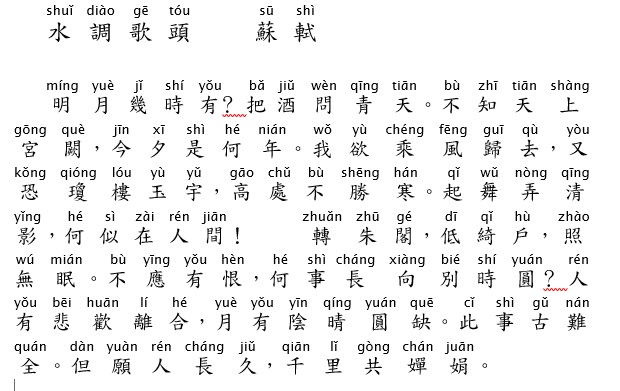 (3) 註釋閱覽室
包含作者簡介，並註解較難的字詞，便於學生理解，例：

(1)	曹植：字子建，漢魏詩人，曹操的第三子。文才出眾，尤擅作詩。在文學史上，他與其父曹操、其兄曹丕，合稱「三曹」。
(2)	然：通「燃」。萁（粵：棋kei4）：豆莖。
(4) 白話翻譯館
參考詩詞學者的注解及白話譯文，重新編譯，力求淺白準確，例：

燃燒著豆莖煮豆子，過濾豆渣以取得湯汁。豆莖在鍋底燃燒，豆子卻在熱鍋裡哭泣。本來同是一條根所生的，豆莖對豆子為何那樣急迫地煎熬呢？
(5)賞析分享會
分析篇章內容，講解寫作手法，提高學生文學水平，例：
〈九月九日憶山東兄弟〉：王維這首詩，起句已自不凡，「在異鄉」與「為異客」構成了句子內的對偶，稱之為「自對」。透過句中重複的旋律，加上「異」字複疊的使用，加強了語調。本來起句這樣好，次句不易承接，好在作者是大詩人王維，表現未有讓讀者失望。第二句「每逢佳節倍思親」，又是一千古傳誦的名句！人在異鄉，固然會思親，何況又是佳節呢！「倍」字用得靈活準確，若用「便」或「更」，詩意便大大減色了！
(6) 品德體驗營
帶出篇章的品德情意元素，引導學生作高階思考，例：
古人云：「兄弟同心，其利斷金。」閩南俗諺有云：「兄弟若同心，烏土變成金。」寒門子弟每多羨慕豪門大族，但正所謂「家家有本難唸的經」，身在豪門未必便較為幸福。為什麼呢？無非容易因財失義。家主一過身，往往屍骨未寒，子女便因爭產而反目成仇。相反，寒門的兄弟姊妹較多能一同享受家庭溫暖。無論出身如何，同胞兄弟姊妹血緣至親的關係是不會改變的，大家有幸能在同一個家庭長大，緣份值得珍惜，應當相親相愛才是。
(7) 詩藝挑戰台
設置詩歌創作小測試，引發學生的創意思考，鍛鍊他們的寫作技巧,例：
曹植用豆莖與豆子來比喻兄弟，你能用別的東西來比喻兄弟嗎？參考答案見＊。
(8) 知識補給站
列舉與課文相關的小知識，提高學生的知識水平，例：

為什麼古人把九月九日稱為「重陽節」呢？因為古人的易理象數之學認為「九」這個數目屬陽，九月九日「九」字重複出現，因此稱為「重陽節」。
(9) 反思討論區
提出問題，引導學生把課文內容聯繫到日常生活，並反思其現代意義，從而古為今用，例：
(1)你知道父母多麼愛你嗎？試與老師和同學分享父母關愛你的生活片段。
(2)你愛你的父母嗎？試與老師和同學分享你關愛父母的生活片段。
(10) 參考答案欄
為「詩藝挑戰台」的問題作解答示範，例：
人們最常聽到的相信莫過於「兄弟如手足」這句話了，雖是尋常，但也確有至理在。成吉思汗鐵木真年少時魯莽地殺了親兄弟別克帖兒，其母把兄弟比喻作箭：「一根箭易折斷，一束箭便難折斷。」鐵木真聽後很慚愧。電影《艋舺》有句經典台詞：「 五根手指頭才能合成一個拳頭。」說的是江湖兄弟，但用來比喻親兄弟也很合適。
教材使用建議
老師可因應教學時間，選擇教學重點：
誦讀「 佳作陳列廳 」。
參考「 註釋閱覽室 」和「 白話翻譯館 」解釋篇章的意思。
參考「 賞析分享會 」及「 品德體驗營 」分析篇章的深層意義。
討論「 反思討論區 」的問題，強化學習，促進思考。
「 趣味說書亭 」、「 詩藝挑戰台 」、「 參考答案欄」與「知識補給站」僅供學生自行閱讀，或略作引導。
學生網上自我評估
每完成一單元後都有自我評估練習，測試學生水平及教學成果。
每課設三至五條題目，每單元五課，共十五至二十五條題目。
評估內容：
文句字詞的掌握。
課文內容的理解。
進階思考和分析。
課外知識挑戰題。
網站導覽https://www.eduhk.hk/poetry/
問答環節